Beginne mit Phoneik, Vokabeln oder Grammatik.
lesen / sprechen / schreiben
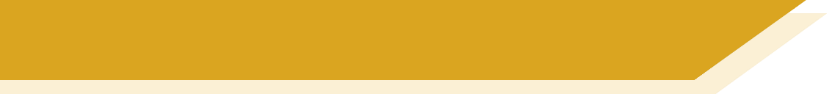 Auftakt
__
hier
Musik
lecker
__
[ä] ist lang
teuer
beginnen
___
heute
siebzig
__
Abend
vier
vorbereiten
Welches Wort passt nicht?  Warum nicht?
Wer macht was?
Kategorien:2 Adjektive: lecker, teuer2 Verben: beginnen, vorbereiten2 Adverbien: hier, heute2 Nummern: vier, siebzig2 Substantive: Musik, Abend
Schreib die Sätze mit einem richtigen Pronomen.
Extra: Wie heißen sie auf Englisch?
travels, drives
shop
Extra: Wie heißen die Sätze auf Englisch?
nights
leaves
[Speaker Notes: Here is an example of how a ‘starter’ activity could look.

Auftakt (Upbeat) independent pre-lesson revisiting activitiesOn arrival to the lesson students can prepare for learning by doing a short, independent revisiting activity giving the teacher the opportunity to talk to individuals and/or complete any additional setting up activities for the lesson.Aim: to reactivate prior knowledge and prepare for learning.Procedure:1. Students complete usual setting up routines (get books out, write date, etc.).
2. They choose where to start (phonics, vocabulary or grammar) and work independently on the task(s) until the teacher starts the lesson.
3. Answers are provided, if required, though students are not expected to complete the whole set of pre-lesson activities, so feedback should not delay the start of the lesson, once all students are present.]
Beginne mit Phoneik, Vokabeln oder Grammatik.
lesen / sprechen / schreiben
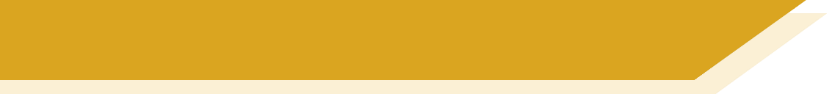 Auftakt
__
hier
Musik
lecker
__
[ä] ist lang
teuer
beginnen
___
heute
siebzig
__
Abend
vier
vorbereiten
Welches Wort passt nicht?  Warum nicht?
Wer macht was?
Kategorien:2 Adjektive: lecker, teuer2 Verben: beginnen, vorbereiten2 Adverbien: hier, heute2 Nummern: vier, siebzig2 Substantive: Musik, Abend
Schreib die Sätze mit einem richtigen Pronomen.
Extra: Wie heißen sie auf Englisch?
travels, drives
shop
Extra: Wie heißen die Sätze auf Englisch?
nights
leaves
[Speaker Notes: Auftakt (Upbeat) independent pre-lesson revisiting activitiesOn arrival to the lesson students can prepare for learning by doing a short, independent revisiting activity giving the teacher the opportunity to talk to individuals and/or complete any additional setting up activities for the lesson.Aim: to reactivate prior knowledge and prepare for learning.Procedure:1. Students complete usual setting up routines (get books out, write date, etc.).
2. They choose where to start (phonics, vocabulary or grammar) and work independently on the task(s) until the teacher starts the lesson.
3. Answers are provided, if required, though students are not expected to complete the whole set of pre-lesson activities, so feedback should not delay the start of the lesson, once all students are present.]
English 🡪 German 🡪 English
Many German nouns end in -heit, often meaning -ity or -ness in English.
Word patterns & word families
Auftakt
Einheit
All German nouns ending in -heit are feminine.
Wie heißen die Wörter auf Englisch?
unity
Krankheit
Sicherheit
safety/security
illness
Wahrheit
Vergangenheit
Mehrheit
truth
majority
past
Gesundheit
Freiheit
health
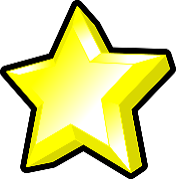 freedom
Use words you know to help you translate the nouns.
Kindheit
childhood
[Speaker Notes: Auftakt (Upbeat) independent pre-lesson revisiting activitiesOn arrival to the lesson students can prepare for learning by doing a short, independent revisiting activity giving the teacher the opportunity to talk to individuals and/or complete any additional setting up activities for the lesson.
Timing: 5 minutesAim: Revisit the suffix –heit for nouns, and revisit known vocabulary.Procedure:1. Click to present the nine nouns.
2. Students write English meanings.3. Click to reveal answers.Differentiation:If required, the prompt could contain more support, as follows: Use words you know to help you understand nouns: gesund (healthy), mehr (more), krank (ill), ein(one), wahr (true), vergangen (gone).

Word frequency (1 is the most frequent word in German): Sicherheit [776] Einheit [756] Krankheit [1132] Mehrheit [1584], also Freiheit [814], Gesundheit [1851] Wahrheit [1156] Vergangenheit [1196] Kindheit [2324]

Source: Jones, R.L. & Tschirner, E. (2019). A frequency dictionary of German: core vocabulary for learners. Routledge]
lesen / schreiben
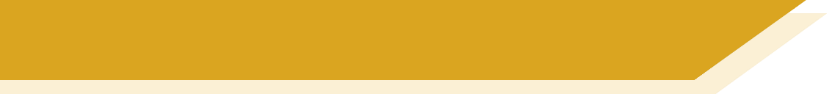 Auftakt
Wie viele Dingwörter kannst du zusammenstellen?
Schreibe auch den Artikel zu jedem neuen Wort.
Schule
Kind
Sommer
Bruder
Ferien
Reise
Wasser
Zeit
Flasche
Urlaub
Haus
Winter
halb
Schwester
Kurs
[Speaker Notes: Auftakt (Upbeat) independent pre-lesson revisiting activitiesOn arrival to the lesson students can prepare for learning by doing a short, independent revisiting activity giving the teacher the opportunity to talk to individuals and/or complete any additional setting up activities for the lesson.
Timing: 5 minutesIn this lesson, Auftakt is included in the lesson timings as the focus is on words from this week’s or last week’s vocabulary.
Aim: to revise known vocabulary and recap knowledge about compound noun formation (i.e., gender is the gender of the final noun, capital letter on initial letter only, occasion letter omission (e.g. Schul-).Procedure: 1. Write as many cognates as possible in the time allowed.2. Elicit some answers from students orally.3. Click to reveal answer table.Note: not all the answers are provided. In particular, Winter could replace Sommer in most of the answers given.]
Schreibe alternative Sätze.  Beginne, wo du willst.
lesen / schreiben
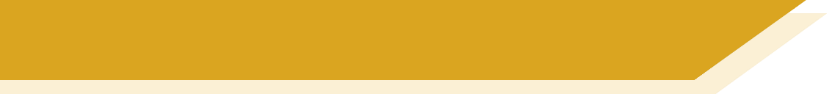 Auftakt
1
2
Ich bin letztes Jahr mit meiner Familie in den Urlaub nach Spanien gefahren.
Ich bin jeden Tag an den Strand gegangen.
4
3
Normalerweise verbringe ich in der Woche nicht viel Zeit mit meinen Eltern.
Ich meine, ich habe diese Woche sehr viel Deutsch gelernt.
[Speaker Notes: Auftakt (Upbeat) independent pre-lesson revisiting activitiesOn arrival to the lesson students can prepare for learning by doing a short, independent revisiting activity giving the teacher the opportunity to talk to individuals and/or complete any additional setting up activities for the lesson.Note: This slide contains four sentences using revisited vocabulary for this lesson.  Students should replace the underlined words with any other words they can think of, writing them down.]
lesen / schreiben
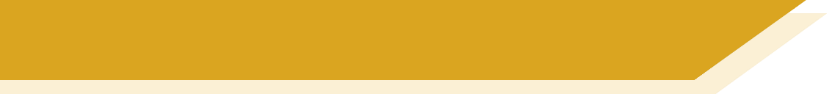 Auftakt
Zeitplan
Ordne diese Ausdrücke richtig an!
Zukunft
Gegenwart
Vergangenheit
vor einem Jahr
in zwei Jahren
heute
gestern
in fünf Minuten
vor einem Monat
in sechs Monaten
in drei Tagen
vor zwei Wochen
[Speaker Notes: Auftakt (Upbeat) independent pre-lesson revisiting activities
Note: On arrival to the lesson students can prepare for learning by doing a short, independent revisiting activity giving the teacher the opportunity to talk to individuals and/or complete any additional setting up activities for the lesson.
Timing: 5 minutesAim: To revisit various time expressions.Procedure:1. Students arrange the time expressions in order from left to right along the timeline, from the furthest in the past past to the furthest in the future.
2. Advance to the next slide to show the correct answer.]
lesen / schreiben
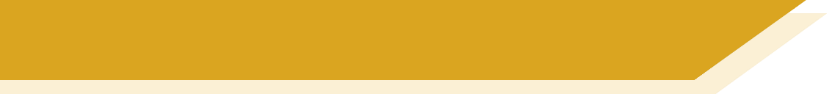 Auftakt
Zeitplan
Antwort:
Zukunft
Gegenwart
Vergangenheit
vor einem Monat
vor einem Jahr
gestern
vor zwei Wochen
heute
in drei Tagen
in sechs Monaten
in zwei Jahren
in fünf Minuten
[Speaker Notes: Answer to the timeline activity.]
Beginne mit Phonetik, Vokabeln oder Grammatik.
lesen / sprechen / schreiben
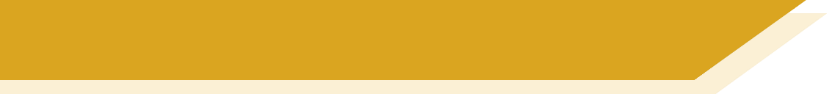 Auftakt
[delete this] Many variations of activities are possible, of course!
[delete this] The ___ shapes cover the pronouns in 1-4.
[delete this] The 4 phonics words have one odd one out – e.g. 3 x long ä and 1 x short ä.
__
xxxxx
xxxxx
xxxx
__
Explain Odd one out
xxxxx
xxxxxxxxx
___
xxxxx
__
xxxxxx
xxxxx
xxxx
xxxxxxxxxx
Welches Wort passt nicht?  Warum nicht?
Wer macht was?
Kategorien:2 Adjektive: xxxxx, xxxxx2 Verben: xxxxx, xxxxx2 Adverbien: xxxxx, xxxxx2 Nummern: xxxx, xxx2 Substantive: xxx, xxxxx
Schreib die Sätze mit einem richtigen Pronomen.
Extra: Wie heißen sie auf Englisch?
[delete this] The ___ shapes 1-5 are to cover the answers.
English 1
English 2
Extra: Wie heißen die Sätze auf Englisch?
English 3
English 4
answer cover 2
answer cover 4
answer cover 5
answer cover 1
answer cover 3
[Speaker Notes: Auftakt (Upbeat) independent pre-lesson revisiting activitiesNote: This slide is blank for teachers to customise for the needs of their classes. See 9.1.1.3 for a worked example, if required.On arrival to the lesson students can prepare for learning by doing a short, independent revisiting activity giving the teacher the opportunity to talk to individuals and/or complete any additional setting up activities for the lesson.Aim: to reactivate prior knowledge and prepare for learning.Procedure:1. Students complete usual setting up routines (get books out, write date, etc.).
2. They choose where to start (phonics, vocabulary or grammar) and work independently on the task(s) until the teacher starts the lesson.
3. Students are not expected to complete the whole set of pre-lesson activities, so feedback should not delay the start of the lesson, once all students are present.]
lesen / schreiben
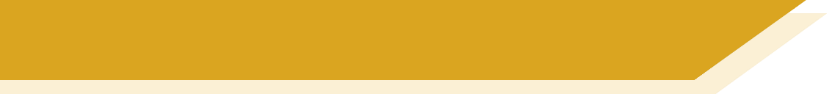 Auftakt
Mache zwei Aufgaben. Beginne, wo du willst.
letzte Stunde
letzte Woche
xxxxxxxxxxxxxxxxxxxxxxxxxx
xxxxxxxxxxxxxxxxxxxxxxxxxx
letztes Jahr
letztes Trimester
xxxxxxxxxxxxxxxxxxxxxxxxxx
xxxxxxxxxxxxxxxxxxxxxxxxxx
[Speaker Notes: Auftakt (Upbeat) independent pre-lesson revisiting activitiesNote: This slide is blank for teachers to customise for the needs of their classes. See 9.1.1.3 for a worked example, if required.On arrival to the lesson students can prepare for learning by doing a short, independent revisiting activity giving the teacher the opportunity to talk to individuals and/or complete any additional setting up activities for the lesson.Aim: Procedure:1.
2.
3.
4.
5.


Transcript:Word frequency (1 is the most frequent word in German): Source:  Jones, R.L. & Tschirner, E. (2019). A frequency dictionary of German: core vocabulary for learners. Routledge]